Amartya Sen: The Capabilities Approach
Sundeep Sahay
Amartya Sen
UNDP Human Development Index
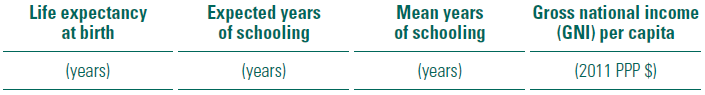 Image source: http://hdr.undp.org/en/2016-report/
[Speaker Notes: 6.1. Social Development as a Development Goal
Idea of human development and UN Human Development Index
The HDI consists of four measures but three overall development goals.
ASK – what are those three overall development goals?
>Health, Education, Wealth
>Focus on health, education, ICTs]
Economic Growth
BetterHealth
Better Education
Relation Between Health, Education and Economic Growth
ICTs
?
[Speaker Notes: Relation of wealth, health, education is two-way
Relation of health/education and ICTs is two-way]
Health Policy-Maker
Health Manager
Doctor
Paramedic / Health Worker / Nurse
Citizen / 
Patient
Key Health System Actors
[Speaker Notes: 6.2. ICTs, Health and Development
Categories of e-health via actors:
- ordinary citizens via public health and patients
- healthcare professionals: more medicine-oriented professionals and more healthcare-oriented professionals;
- managers of healthcare facilities; and
- higher level policy-makers.]
The paradox
While ICTs are all pervasive in development projects, evidence of them creating positive development impacts are extremely limited 

	A case in point is Health Information Systems, nearly no documented evidence of impacts on health outcomes
Health Knowledge
Learning
Health Data
Health Information
Health Decision
Health Action
Health Results
Simplified (DIKDAR) Information Value Chain
[Speaker Notes: EXERCISE
Review two e-health cases in Chapter 6.  Where in the information value chain does the available evidence about impact focus?
>Better data
>Better decisions
>One example only of action
>No health results
>Common pattern of data/info/knowledge improvement; some decision improvement; little action/health improvement

EXERCISE
Look at the e-health challenges examples in Chapter 6.  What is the common pattern?]
One Laptop Per Child
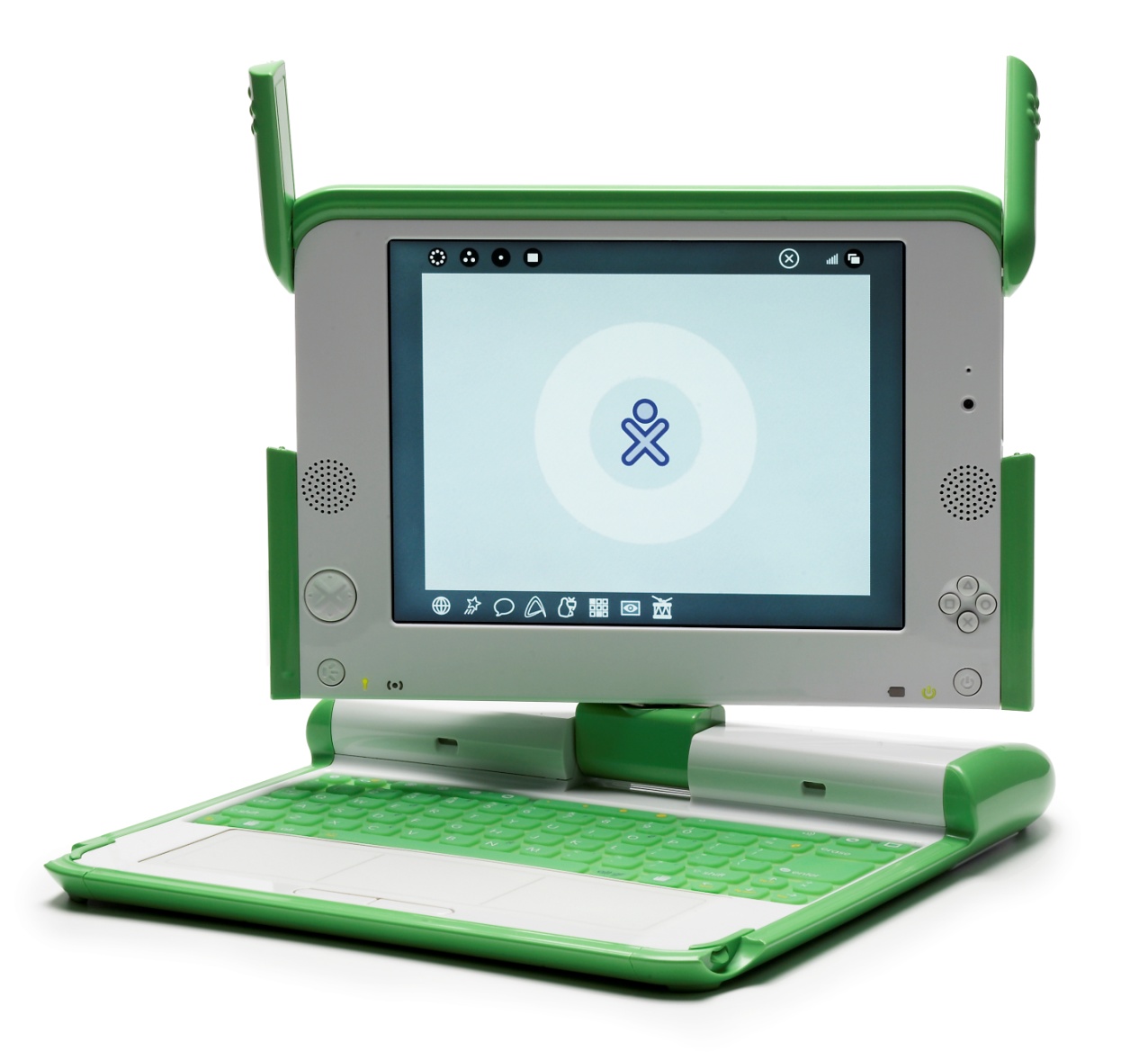 Image source: https://en.wikipedia.org/wiki/OLPC_XO#/media/File:XO-Beta1-mikemcgregor-2.jpg
[Speaker Notes: EXERCISE
Has the OLPC project achieved what was intended?  See evidence in Chapter 6
>No: it finds no or even negative impact on learning, but ...
>...there are economic and innovation benefits
ASK: why?]
Extent of learning
Extent of use of ICTs
ICTs Usage Levels and Learning
“results suggest that limited use of computers at school may be better than not using computers at all, [but] using them more intensively than the current OECD average tends to be associated with significantly poorer student performance” (OECD 2015:16)
[Speaker Notes: ASK – this is evidence from a global study.  What relation does it suggest between learning and the extent of use of ICTs?
>Inverse-U relation]
Amartya Sen’s Capability Approach
Development can be seen as a process of expanding the real freedoms that people enjoy. […] Focusing particularly on people’s capability to choose the lives they have reason to value 	
	(Sen 1999)
Increasing choice
Values
Choice
Individual/ Community/Context Differences
Realised Functionings
Unrealised Functionings
Opportunities: Contextual Capabilities
Specific Capabilities
Economic
Political
Social
Security
Development Outcomes
Informational
Freedoms
The Capabilities Framework
[Speaker Notes: Basic idea of development as freedom: freedom in theory, freedom in practice

++Freedoms: “what the person is free to do and achieve in pursuit of whatever goals or values he or she regards as important” (Sen 1985:203)
++Capabilities: "the alternative combinations of functionings that are feasible for a person to achieve".
Realised functionings: "what a person is actually able to do".
++Individual and Situational Differences: culture, ability, context]
Capabilities in Practice
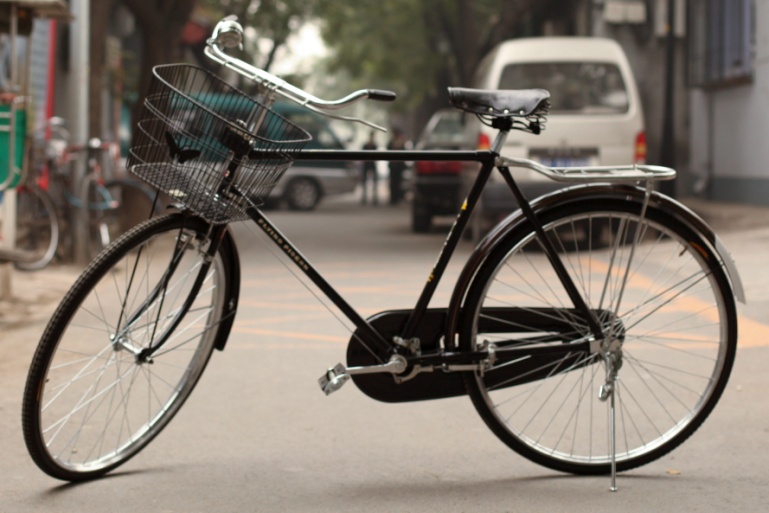 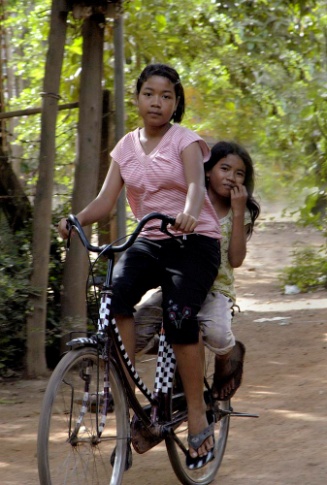 X
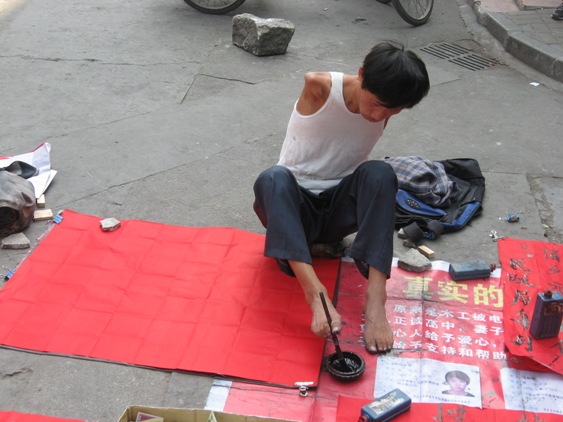 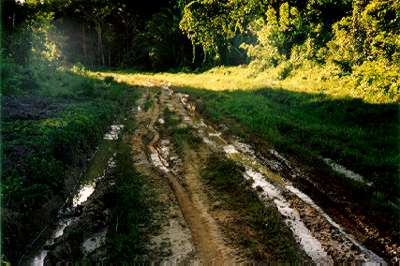 Image sources: https://en.wikipedia.org/wiki/Bicycle#/media/File:Left_side_of_Flying_Pigeon.jpg; https://en.wikipedia.org/wiki/Culture_of_Cambodia#/media/File:Cambodian_girls_on_bicycle.jpg; http://aminnesotaninchina.areavoices.com/2012/04/21/disabled-in-china/; http://www.forestsmonitor.org/fr/reports/550050/550056
[Speaker Notes: Simple developmental view of bicycles – a good thing.  But Sen/capabilities:
++Wider values that stop e.g. cultural role of women
++Individual differences that stop e.g. disability
++Other context reasons]
Differences and Opportunities
Values and
Choice
Digital commodities e.g. hardware, software

and their functionalities
e.g. digital data processing/
communication
Digital capabilities
=
Vectors of
potential digital
functionings (affordances)

e.g. digital communication
Realised digitally-enabled
functionings

e.g. faster and easier access to better information
e.g. personal preferences, needs, or social pressures
e.g. personal, social and environmental conversion factors
Means to Achieve
Freedom to Achieve
Achievement
ICTs and Capabilities
Adapted from Zheng & Walsham 2008; itself adapted from Robeyns 2005
[Speaker Notes: Two ICT implications:
 Like info value chain, ICT just a means to achieve; need personal factors, wider factors, and choice to turn into digital achievements
 Evaluate not “impact ICTs” but “extent ICTs help people achieve what they value”

 So, return to earlier question: are video-watching, gaming, gambling things people value achieving?
 And do these freedoms also contain unfreedoms?

DISCUSSION
Read Box 6.7 in Chapter 6 – what freedoms were achieved/constrained by external context?
>Issues of motivation
>Issues of censorship]
Differences and Opportunities
Values and
Choice
Digital commodities e.g. hardware, software

and their functionalities
e.g. digital data processing/
communication
Digital capabilities
=
Vectors of
potential digital
functionings (affordances)

e.g. digital communication
Realised digitally-enabled
functionings

e.g. faster and easier access to better information
e.g. personal preferences, needs, or social pressures
e.g. personal, social and environmental conversion factors
Means to Achieve
Freedom to Achieve
Achievement
ICTs and Capabilities
Adapted from Zheng & Walsham 2008; itself adapted from Robeyns 2005
[Speaker Notes: Two ICT implications:
 Like info value chain, ICT just a means to achieve; need personal factors, wider factors, and choice to turn into digital achievements
 Evaluate not “impact ICTs” but “extent ICTs help people achieve what they value”

 So, return to earlier question: are video-watching, gaming, gambling things people value achieving?
 And do these freedoms also contain unfreedoms?

DISCUSSION
Read Box 6.7 in Chapter 6 – what freedoms were achieved/constrained by external context?
>Issues of motivation
>Issues of censorship]
Contributions and criticisms
Has prompted important debates on issues of measurement of inequality, capital, and savings, role of nonmarket institutions 
Does not provide a directly applicable and
prescriptive tool kit on “how to do it”
Provides an approach to a “mode of thinking” 
Criticized for being too abstract with challenges in its operationalization
Key focus
On the expansion of people’s freedoms
Development focus to remove these “unfreedoms” - poverty, tyranny, poor economic opportunities, social deprivation, neglect of public facilities (schools and health), social intolerance.
Providing enhanced possibilities for individuals to pursue choices that they value (Sen, 2001).
Distinguishes between means and ends of development
Highly interdisciplinary, resulting in new development indicators, and policy paradigm based on the  ‘human development approach’
Types of freedoms
Sen identified five instrumental freedoms:
i) political freedoms, 
ii) economic facilities
iii) social opportunities, 
iv) transparency guarantees
v) protective security
All relevant to the understanding of ICT4D
Ends have intrinsic importance, whereas means are instrumental to reach the goals of development.
Freedom has both intrinsic and instrumental value
Basic principles of Capabilities Approach (Sen 1992)
Functionings: The various things a person may value doing or being
 Capabilities: the alternative functionings which an individual is able to achieve
 Focus of development: to increase an individual’s capabilities set

- Choice is both the end and a principal means of development

 Too much emphasis on individual agency?
 Difficulty of operationalising the approach
Capabilities and functionings
A functioning is an achievement, whereas a capability is the ability to achieve. Functionings are, in a sense, more directly related to living conditions, since they are different aspects of living conditions. Capabilities, in contrast, are notions of freedom, in the positive sense: what real opportunities you have regarding the life you may lead (Sen 1987: 36).
Conversion factors
Resources (marketable goods and services) have characteristics that make them of interest to people, the bicyle example
The relation between a good or a resource and the achievement of certain things with it represents a ‘conversion factor’: the degree to which a person can transform a resource into a functioning, and the skills needed to enable this transformation
Types of conversion factors
Personal conversion factors 
Social conversion factors 
Environmental conversion factors 
For example, how much a bicycle contributes to a person's mobility depends on their physical condition (personal conversion factor), the social norms, for example whether women are socially allowed to ride a bicycle (social conversion factor), and the availability of decent roads or bike paths (environmental conversion factors) to enable effective use of the bike
Core aspects of Capability Approach
Not utility focus
Not resource focus
Freedom focus: poverty is capability-deprivation
Pluralistic in nature
Focus on the individual and their agencies
Encourages diversity
Agent
Someone who acts and brings about change, whose achievement can be evaluated in terms of his or her own values and objectives. Includes both the intention and actual actions 

Concerns for: 
Participation
Public debate in the public sphere
Democratic practice
Empowerment
Core aspects
Real freedoms central 
There are individual differences in the ability to transform resources into valuable activities
Convert capabilities to functionings 
Different activities can give rise to happiness 
importance of materialistic and nonmaterialistic factors 
Concern for the distribution of opportunities within society
Nussbaum’s list of capabilities
1) Life 
2) Bodily Health 
3) Bodily Integrity 
4) Senses, Imagination, and Thought 
5) Emotions
6) Practical Reason 
7) Affiliation 
8) Other Species. 
9) Play. 
10) Control over one's Environment.
 Capabilities not apriori determined from above. Need to be articulated by those whose freedom is at stake
[Speaker Notes: Life. Being able to live to the end of a human life of normal length; not dying prematurely, or before one's life is so reduced as to be not worth living. 
Bodily Health. Being able to have good health, including reproductive health; to be adequately nourished; to have adequate shelter. 
Bodily Integrity. Being able to move freely from place to place; to be secure against violent assault, including sexual assault and domestic violence; having opportunities for sexual satisfaction and for choice in matters of reproduction. 
Senses, Imagination, and Thought. Being able to use the senses, to imagine, think, and reason—and to do these things in a "truly human" way, a way informed and cultivated by an adequate education, including, but by no means limited to, literacy and basic mathematical and scientific training. Being able to use imagination and thought in connection with experiencing and producing works and events of one's own choice, religious, literary, musical, and so forth. Being able to use one's mind in ways protected by guarantees of freedom of expression with respect to both political and artistic speech, and freedom of religious exercise. Being able to have pleasurable experiences and to avoid non-beneficial pain. 
Emotions. Being able to have attachments to things and people outside ourselves; to love those who love and care for us, to grieve at their absence; in general, to love, to grieve, to experience longing, gratitude, and justified anger. Not having one's emotional development blighted by fear and anxiety. (Supporting this capability means supporting forms of human association that can be shown to be crucial in their development.) 
Practical Reason. Being able to form a conception of the good and to engage in critical reflection about the planning of one's life. (This entails protection for the liberty of conscience and religious observance.) 
Affiliation. 
Being able to live with and toward others, to recognize and show concern for other humans, to engage in various forms of social interaction; to be able to imagine the situation of another. (Protecting this capability means protecting institutions that constitute and nourish such forms of affiliation, and also protecting the freedom of assembly and political speech.) 
Having the social bases of self-respect and non-humiliation; being able to be treated as a dignified being whose worth is equal to that of others. This entails provisions of non-discrimination on the basis of race, sex, sexual orientation, ethnicity, caste, religion, national origin and species. 
Other Species. Being able to live with concern for and in relation to animals, plants, and the world of nature. 
Play. Being able to laugh, to play, to enjoy recreational activities. 
Control over one's Environment. 
Political. Being able to participate effectively in political choices that govern one's life; having the right of political participation, protections of free speech and association. 
Material. Being able to hold property (both land and movable goods), and having property rights on an equal basis with others; having the right to seek employment on an equal basis with others; having the freedom from unwarranted search and seizure. In work, being able to work as a human, exercising practical reason and entering into meaningful relationships of mutual recognition with other workers.]
Empowerment
Expansion of agency: key components
Agency
Power and choice
Participation 
Empowerment is a relational concept, where empowerment of one may contribute to disempowerment of others to whom the person is related
Power relations are inherent in shaping empowerment, as
enhancing ability to make a ‘choice’, implies that this ability was previously denied & involves changing existing power dynamics
Core aspects
Real freedoms central 
There are individual differences in the ability to transform resources into valuable activities
Convert capabilities to functionings 
Different activities can give rise to happiness 
importance of materialistic and nonmaterialistic factors 
Concern for the distribution of opportunities within society
The process of empowerment (Alsop & Heinsohn 2005)
The sustainable livelihood framework (DFID 1999)
The Choice Framework
STRUCTURE
institutions and organisations
 discourses
 policies and programmes
 formal and informal laws
  including:
  - Norms on usage of space
   - Norms on usage of time
 technologies and innovations
  including: access to ICTs
  -  availability of ICTs
   -  affordability of ICTs
   -  skills needed for ICTs
DEVELOPMENT OUTCOMES
Primary: Choice 
Secondary, as chosen 
by individual, e.g.: 
 easier communication
 increased knowledge
 better/more social   relationships
 healthy environment
 increased income
 increased mobility 
 more voice
 more autonomy 
 etc.
DEGREES OF EMPOWERMENT
 existence of choice
 sense of choice
 use of choice
 achievement of
  choice
CAPABILITIES
ACHIEVED FUNCTIONINGS
AGENCY
SR
He
CR
Age
Gender
Ethnicity
etc.
NR
ER
PsR
MR
Key: 
ER  = Educational Resources      SR = Social Resources
PsR = Psychological Resources  NR = Natural Resources  
In =    Information	      MR = Material Resources
FR =  Financial Resources          GR = Geographical Resources 
CR = Cultural Resources             He = Health
Ti = Time
(Kleine 2007, 2011, based on Alsop & Heinsohn  2005, DFID 1999)
GR
In
Ti
FR
Capabilities Approach allows for..
Use of a systemic and holistic approach
	
Further strive to operationalise the capability approach

Resist the controllability myth

Seeking out mechanisms to allow people to express choice, e.g.

	participatory monitoring and evaluation
	voucher schemes
	participatory budgets
	participatory procurement
	participatory tracking & tracing
Critical Capabilities Approach
32
[Speaker Notes: By the same token, there is no absolute linkage between availability of technology and level of capability. Advanced technologies do not necessarily improve an individual’s quality and chances of life, because they require more complex conversion factors to be exploited. The digital divide does not lie between those have or have not access to technologies, but between those who are in a position to convert relevant and appropriate technologies into capabilities and those who are not.

For example, a participatory approach to development, which Sen himself strongly advocates and which is popular in most development projects, may disguise or even strengthen incipient articulation of power embedded in social and cultural practices, hence the “tyranny of participation” (Cooke and Kothari, 2001). It is possible that participatory methodologies may reify existing inequalities and affirm the agenda of elites and other more powerful actors (Kothari, 2001).

Critical theory of ICT (CTICT) emphasizes the importance of revealing technology’s ideological qualities and hegemonic functions. Ideologies may be socially accepted views which are part of all collective constructions of reality and therefore a necessary consequence of a social constructivist worldview. An example of ideology is pursuit of modern life in societies. It is possible that ideologies may have positive consequences when they allow for the development of positive views of experiences (McAulay et al., 2002). 
Technology can serve as hegemonic means by supporting and rendering invisible such ideologies (Saravanamuthu, 2002; Feenberg, 1999). At the same time, technology itself can have an ideological status, for example when technology is equated with progress and progress is assumed to be unquestionably desirable; when technology represents “expert knowledge” that exercises “disciplinary power” (Foucault, 1980); or when technology embodies contested social regulations, for example through digital rights management. The ideological quality of technology can be upheld by hegemonic means which remove technology from questioning. Such hegemonic means may be customs, social consensus or the law.]
Four principles of the CCA
The principle of human-centered development; 
The principle of human diversity;
The principle of protecting human agency;
The principle of democratic discourses;
33
The Principle of Human-Centred Development
Who defines openness and sets standards for open development? 
What are the driving forces for openness? Whose interests does openness promote? 
Should there be boundaries for openness and if so, where and how should they be drawn?
Could openness become hegemonic, and if so, who will lose out?
34
[Speaker Notes: Neither the capability approach nor critical theory specifies or believes that it is possible or desirable to specify, an ideal society. Both focus on generating opportunities and removing barriers for emancipation, freedom and justice in specific contexts. Technology is thus means to ends but never ends in itself, hence not intrinsically desirable or beneficial. Most modern day technologies are driven by market forces, with the aim to fulfill people’s desire, comfort, or “happiness”, whereas the capability approach is concerned with what people “value” with reasoned agency. Similarly, critical theory questions individuals’ “false consciousness” and does not consider desire as a rational basis to build society, as individuals often desire things that are arguably not in their own best interest. A simple example could be Internet addiction. 
 
Furthermore, individuals can often become complicit in the social structures that oppress and alienate them. For example, by subscribing to social media platforms that invade people’s privacy, we are to some extent complicit in the erosion of privacy in society. This phenomenon is often described under the heading of “hegemony” (Stahl 2008). It raises the question which criteria are to be applied to determine whether individual preferences are acceptable, and calls for a critical discourse on users’ preferences of openness and the contribution of openness to capabilities or emancipation.]
The Principle of Human Diversity
What capabilities does openness contribute?  Under which circumstances? What are the enabling factors and what are the barriers?
Depending on the definition of “development” in open development, who should be the preferred beneficiaries?
What are the necessary social and institutional arrangements for openness to truly bring benefits? 
How do we ensure social inclusion in open development? How do we address issues of unfavorable inclusion in openness?
35
[Speaker Notes: The second principle of the CCAT is that of human diversity, ranging from individual characteristics, environmental conditions to social arrangements (Robeyns, 2005). It is on this basis that Sen proposes a different “evaluative space” (Sen, 1993) that consists of the plurality of functionings and capabilities. As Zheng (2009) argues, “the emphasis of human diversity of the capability approach offers a critique on the unquestioning pursuit of ICT diffusion across contexts, and a tendency to apply universal criteria on using ICTs as developmental instruments”. Human diversity includes discrepancies in conversion factors that allow people to generate capabilities from openness, given the diversity of human conditions and people’s position in social networks. Therefore, this principle will render invalid any assumption or claim about universal benefit of open development.]
The Principle of Human-Centred Development
Who defines openness and sets standards for open development? 
What are the driving forces for openness? Whose interests does openness promote? 
Should there be boundaries for openness and if so, where and how should they be drawn?
Could openness become hegemonic, and if so, who will lose out?
36
[Speaker Notes: Neither the capability approach nor critical theory specifies or believes that it is possible or desirable to specify, an ideal society. Both focus on generating opportunities and removing barriers for emancipation, freedom and justice in specific contexts. Technology is thus means to ends but never ends in itself, hence not intrinsically desirable or beneficial. Most modern day technologies are driven by market forces, with the aim to fulfill people’s desire, comfort, or “happiness”, whereas the capability approach is concerned with what people “value” with reasoned agency. Similarly, critical theory questions individuals’ “false consciousness” and does not consider desire as a rational basis to build society, as individuals often desire things that are arguably not in their own best interest. A simple example could be Internet addiction. 
 
Furthermore, individuals can often become complicit in the social structures that oppress and alienate them. For example, by subscribing to social media platforms that invade people’s privacy, we are to some extent complicit in the erosion of privacy in society. This phenomenon is often described under the heading of “hegemony” (Stahl 2008). It raises the question which criteria are to be applied to determine whether individual preferences are acceptable, and calls for a critical discourse on users’ preferences of openness and the contribution of openness to capabilities or emancipation.]
The Principle of Protecting Human Agency
Whose cultural assumptions are written into openness as a discourse?
To what extent does openness enhance or undermine users’ autonomy and choices in life?
Should users always be given the possibility to opt out of openness without being significantly disadvantaged? 
What might be the implications if openness become reified and taken for granted?
37
[Speaker Notes: As Hirchheim et al. (1995, p. 83) put it, reification “suppresses (i.e. through social ‘forgetting’ or ideology) the human authorship of certain conditions or practices which then appear indistinguishable from natural law. Emancipation proceeds by revealing the sources and causes of the distorting influences which hide alternative ways of life from us.”

Enhancing human agency is conceptually closely linked to “emancipation” that is at the core of critical theory. An important implication is the resistance to the reification of technology, namely, the process of rendering a socially malleable phenomenon into an apparently “objective” thing. For example, technologies have often been reified as productivity tools symbolizing efficiency and progress, while in practice the effects of technologies are entangled in social processes and entail emergent and unintended consequences (Orlikowski, 2007). Reification can limit agency, freedom and emancipation by obfuscating choices that users could have. Sen uses the term “agent” to refer to someone who takes action to initiate change according to his/her own values and objectives (Sen, 2009). Improvement of well-being does not automatically justify the deprivation of autonomy of individuals, and people should always retain the power as an autonomous being to be one’s own master, to make decision on one’s choice in life, whether it relates to the adoption of technology or the political arrangement of a society (Crocker, 2008).]
The Principle of Democratic Discourse
Is any form of regulation of open development desirable?
Which democratic structures would be required to make decisions about open development?
How do we evaluate open development and how to structure democratic discussions about it? 
Who are the stakeholders and how do we involve them in the discussions?
38
[Speaker Notes: Both critical theory and the capability approach consider democratic discourses as pivotal to any social changes. Technology is a core infrastructure of modern societies but, unlike most other aspects of modern life, they are largely removed from democratic control. In light of their potentially significant impact, one can ask whether it is appropriate to leave the development of technical systems to market forces. The importance of democratic discourses for the future of technological development is promoted by philosophers of technology (Brey, 2008) but also elsewhere, for example in the technology assessment community (Genus and Coles, 2005) and even on high policy levels, for example in the European Commission (2006). However, implementing democratic discourses in practice is extremely problematic.]